Såga av grenen vi sitter på!
- Svensk militär flygutbildning i förändring

09.15-10.00 	Ola Höglund, C Flygskolan
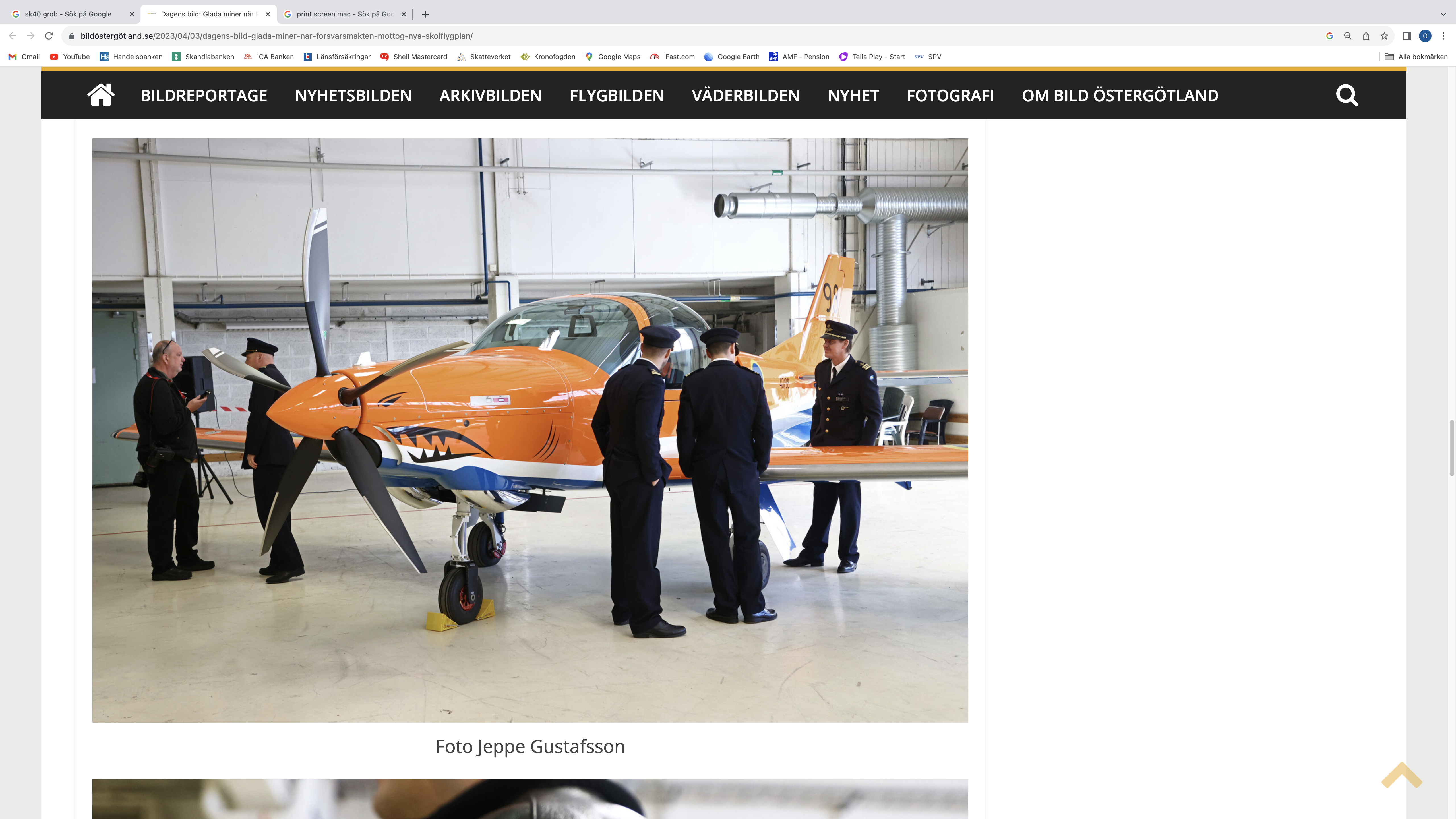 ”Det var inte alltid bättre förr, men det är sämre nu!” Kn Peter Lindén, legend
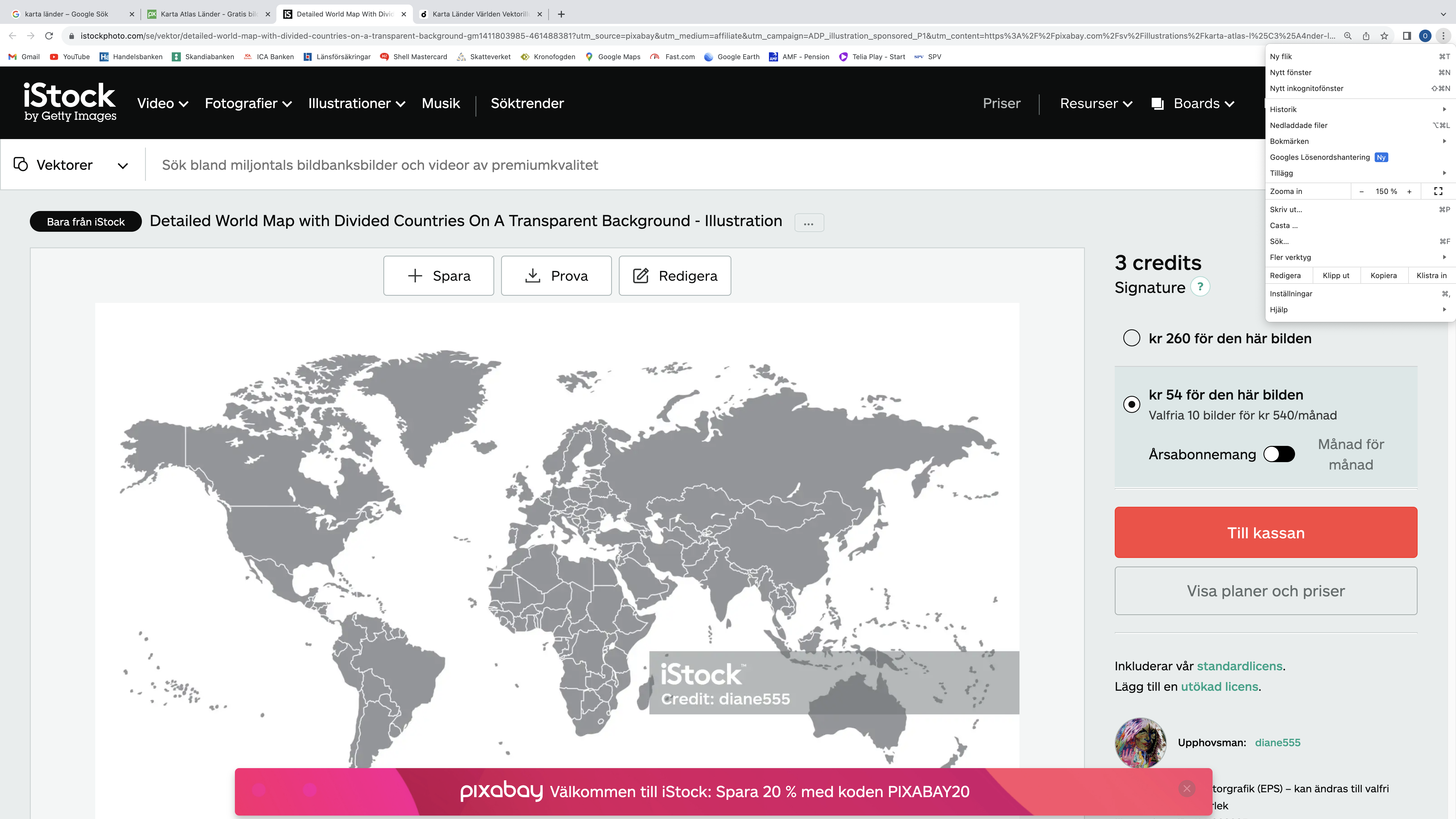 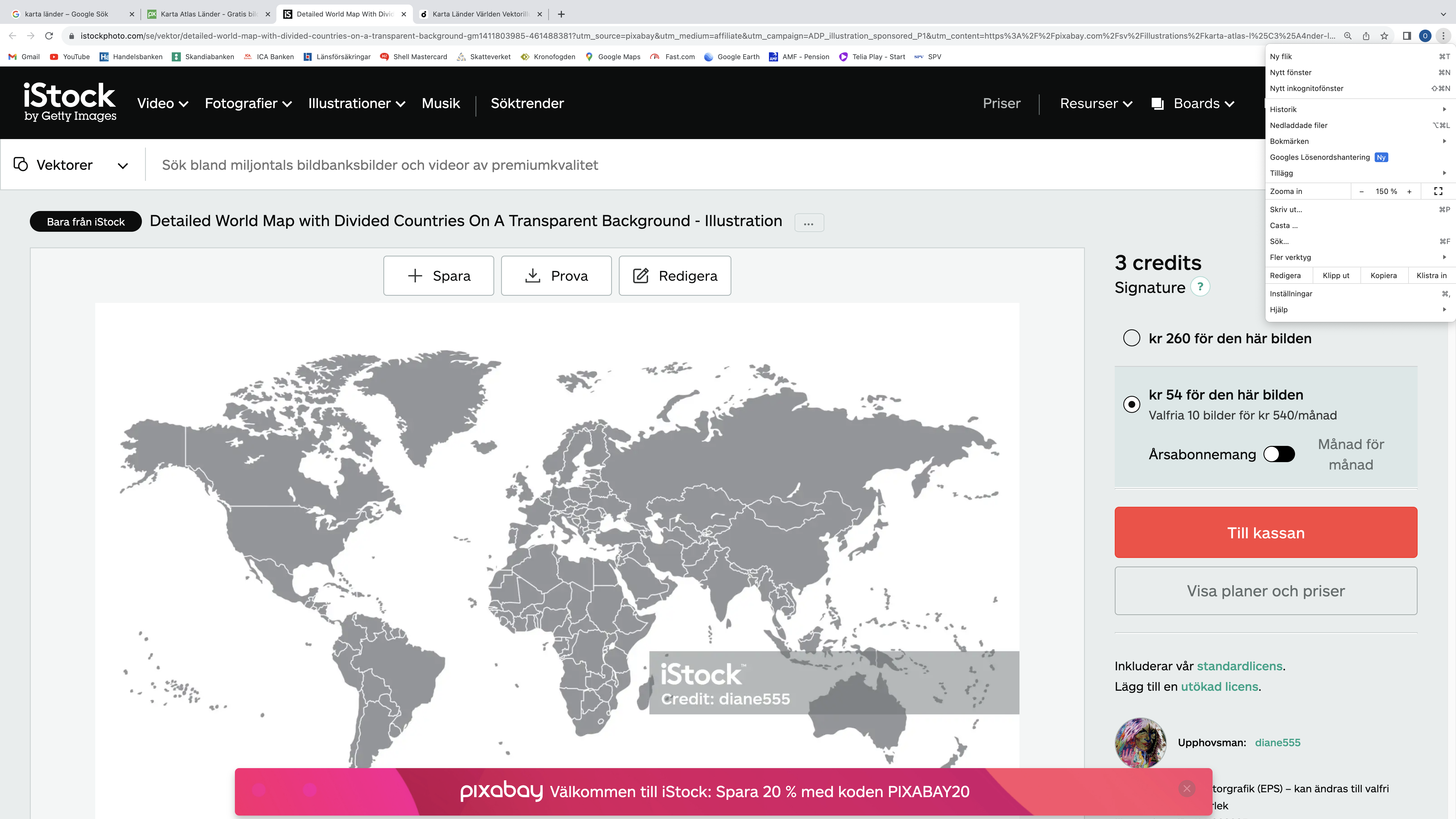 Ingång: Max Tegmark
a)
Möjlighet (valbar)


Nödvändighet (tvingande)


Hot (undvika)
a)
AI
b)
c)
(t)
a)
b)
c)
a)
Möjlighet (valbar)
a)
AI
Vad utbildar vi emot?
Hur utbildar vi?
Krigsduglighet Förmåga
Ny förmåga
Spara tid
Tillit – känsla – vår gren
(t)
a)
i) Stöd
Nödvändighet (tvingande)
ii) Ökad förmåga
AI
b)
Loyal wingmen
(t)
b)
Hot (undvika)
AI
c)
Flygsäkerhet
Fientlig motverkan
(t)
c)
So what!
Utgång: Max Tegmark